Maths
Exploring calculation strategies
Adding two 2-digit numbers using the column method
Mrs Crane
‹#›
Remember, you can draw out Dienes, use the expanded method or try the column method to solve the equations
Independent Task
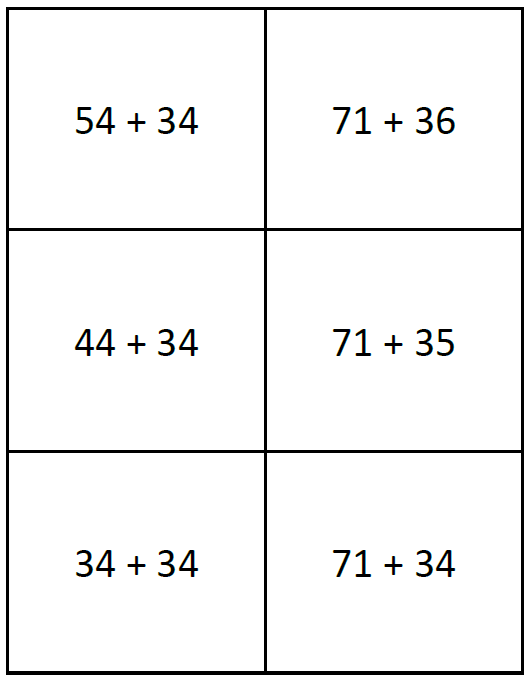 Do you notice any patterns in the numbers? Can you explain them?
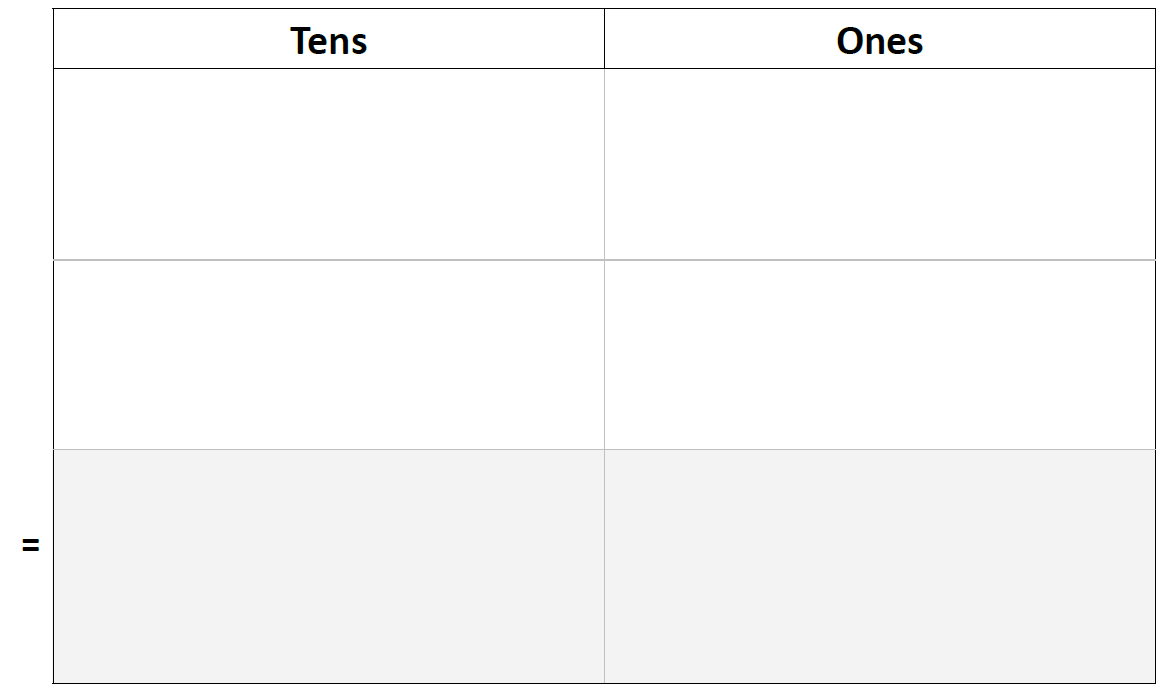 ‹#›